Муниципальное бюджетное дошкольное образовательное  учреждение «Городищенский детский сад «Аленушка»
«Приобщение старших дошкольников к 
дизайн-деятельности в процессе подготовки
 праздников и театрализованных представлений»



Выполнили: воспитатель 
под. к школе группы
 «Капелька»:
 Шибайлова Н.С.(1 кв.к.)
  Коломыцева И.В.
Центр искусства
«День матери»
Поздравление для мамы
Осень, осень...
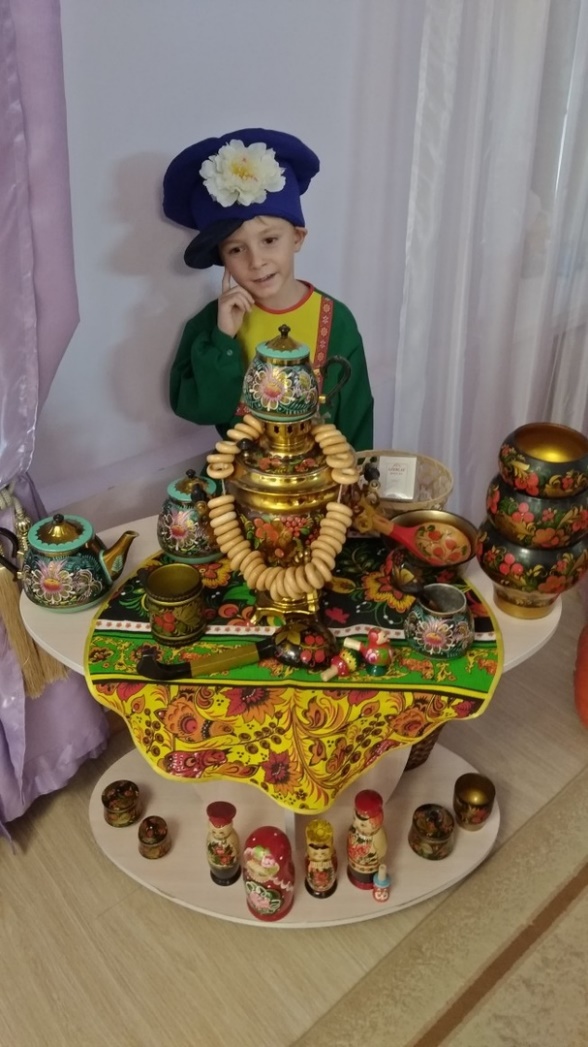 Новый год.
23 февраля
8 марта
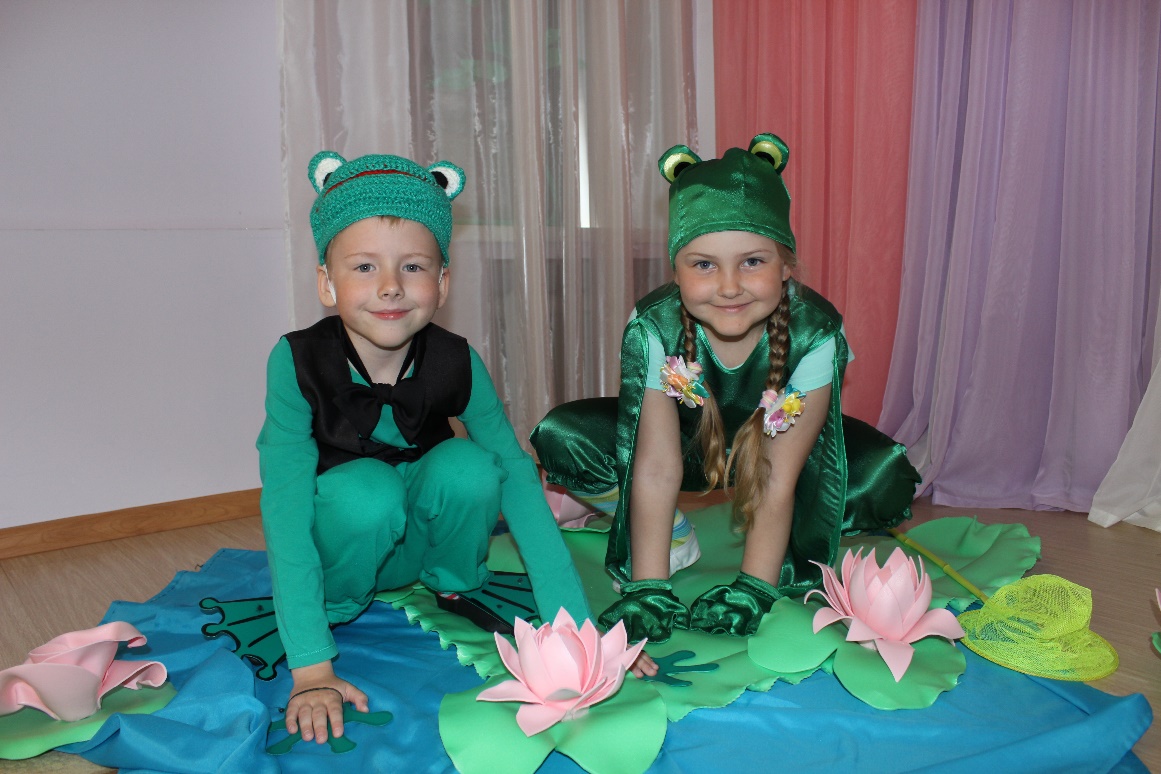 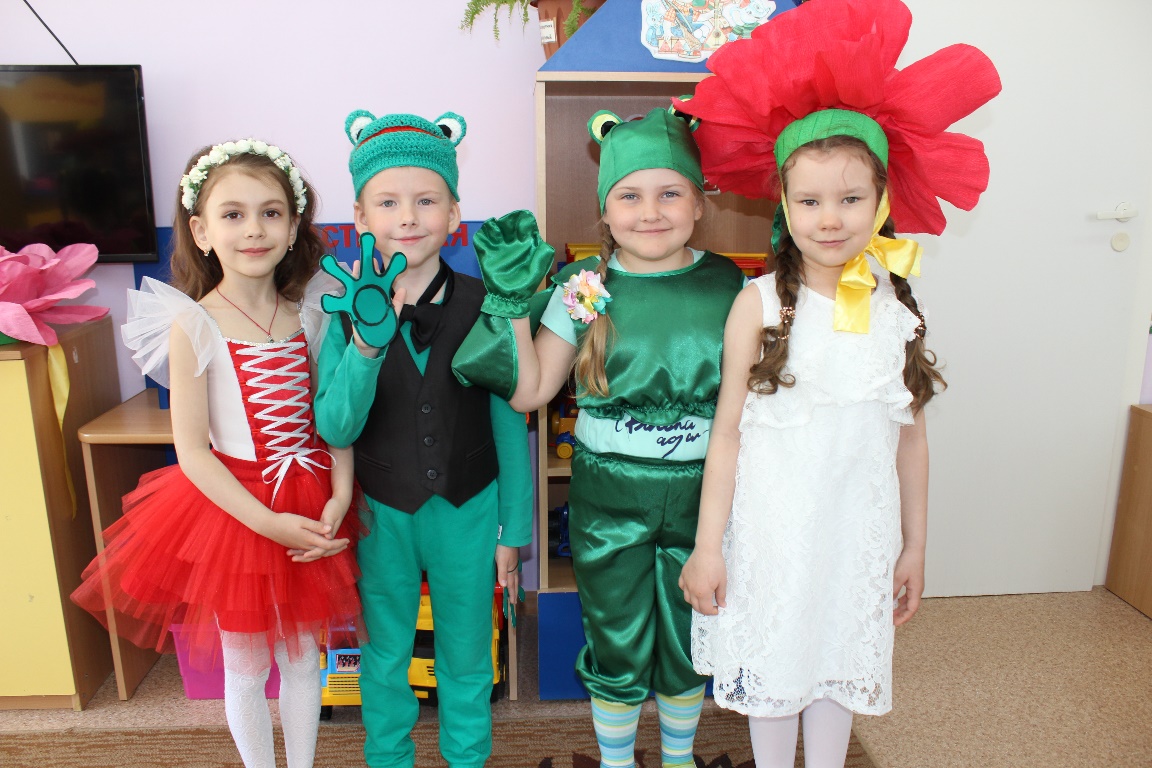